ИНФОРМАЦИЯО ДЕЯТЕЛЬНОСТИ КОЛЛЕКТИВА  ТПП РМ ПО ГАГАУЗИИ В 2017 ГОДУ
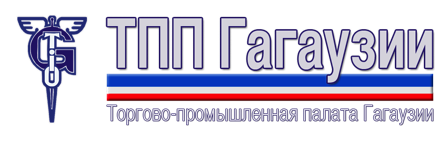 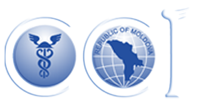 РЕЗУЛЬТАТЫ ДЕЯТЕЛЬНОСТИ ПО ВИДАМ УСЛУГ
Экспертиза товаров
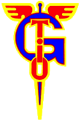 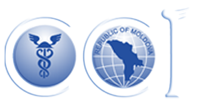 РЕЗУЛЬТАТЫ ДЕЯТЕЛЬНОСТИ ПО ВИДАМ УСЛУГ
Оценка движимого и недвижимого имущества
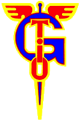 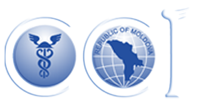 РЕЗУЛЬТАТЫ ДЕЯТЕЛЬНОСТИ ПО ВИДАМ УСЛУГ
Выдача сертификатов происхождения товаров
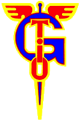 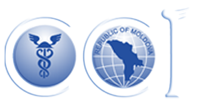 РЕЗУЛЬТАТЫ ДЕЯТЕЛЬНОСТИ ПО ВИДАМ УСЛУГ
Таможенное оформление грузов
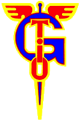 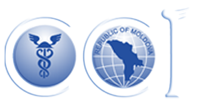 СТРАНЫ ИМПОРТЁРЫ ТОВАРОВ ИЗ ГАГАУЗИИ25 стран мира
Гонконг 
Тайвань
Китай
Индия
Малайзия
Турция
Канада
США
Россия
Белоруссия
Туркмения
Украина
Казахстан
Кыргызстан
Англия
Германия
Швейцария
Франция
Ирландия
Эстония
Испания
Болгария
Греция
Румыния
Латвия
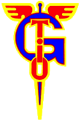 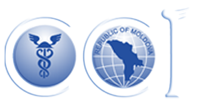 ПРОДУКЦИЯ И ТОВАРЫ ЭКСПОРТИРУЕМЫЕ ИЗ ГАГАУЗИИ
Зерновые и технические культуры (пшеница, ячмень, подсолнечник, кукуруза)
Вино-коньячная продукция
Подсолнечное масло и шрот
Мука пшеничная и отруби
Грецкий орех и вин.косточка
Живой скот

Безалкогольные напитки (соки и концентраты)
Шкуры и шерсть
Текстиль (одежда мужская и женская)
Сельхоз техника
Строительная сетка
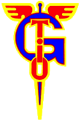 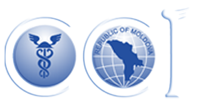 ВЫСТАВОЧНО-ЯРМАРОЧНАЯ ДЕЯТЕЛЬНОСТЬ
Fabricat in Moldova г. Кишинев (февраль 2017 г.) 
Выставка-ярмарка «Мэрцишор» г.Ч-Лунга (2-4 марта 2017 г.)
«ПАСКЕЛЛЯ-2017» г. Комрат (12-14 апреля 2017 г.)
«Чадыр-Экспо» г. Чадыр-Лунга (декабрь 2017г.)
«ALTIN GUZ -2017» г. Вулканешты (11-13 октябрь 2017 г.)
Региональный конкурс домашних вин «ALTIN FICI» (март 2017 г.)
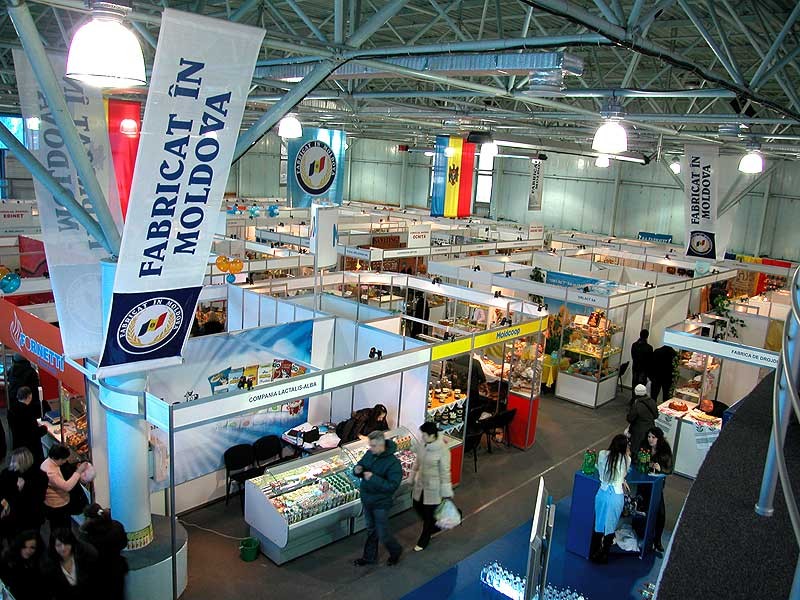 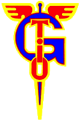 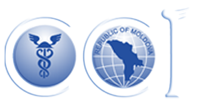 ВЫСТАВОЧНО-ЯРМАРОЧНАЯ ДЕЯТЕЛЬНОСТЬ
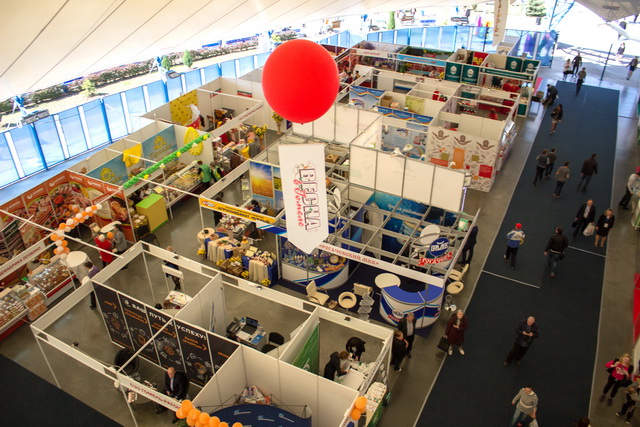 В выставках-ярмарках приняло участие более 150 экономических агентов
Выставки-ярмарки в регионе посетило примерно 7-8 тыс. чел.
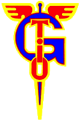 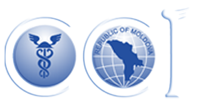 Центр Делового Образования
ЦДО при ТПП РМ по Гагаузии организовал в 2017 году:
5 Курсов PNAET                                           (г.Ч-Лунга, Комрат, Вулканешты, Тараклия)
Курсы кондитеров  (апрель 2017г.)
1 курс по обучению бухгалтеров        
       (г. Комрат, март 2017 г.)
Семинар по электронным гос.закупкам  (г.Чадыр-Лунга,май 2017г.)  
3 семинара по экологическому сельскому хозяйству (Ч-Лунга, Вулканешты, Комрат)
Круглый стол по противодействию коррупции  с IDIS Viitorul (сентябрь 2017)
В обучении приняло участие более 400 человек
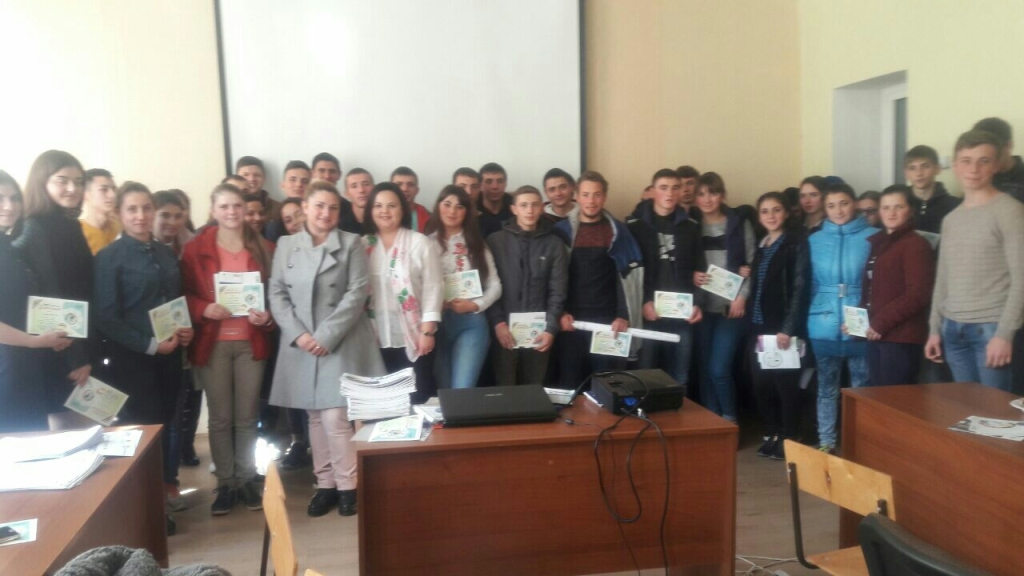 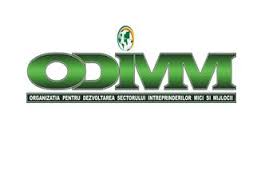 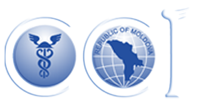 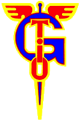 Работа с партнерами Senior Experten Service (SES, Германия)
В период 15 по 31 марта 2017 года в г. Чадыр-Лунга работал эксперт SES из Германии – Клаус Тео Адольф.
Обучена группа кондитеров 30 человек.
Квалификацию повысили 25 кондитеров .
35 слушателей приобрели практические навыки предоставления услуг общественного питания
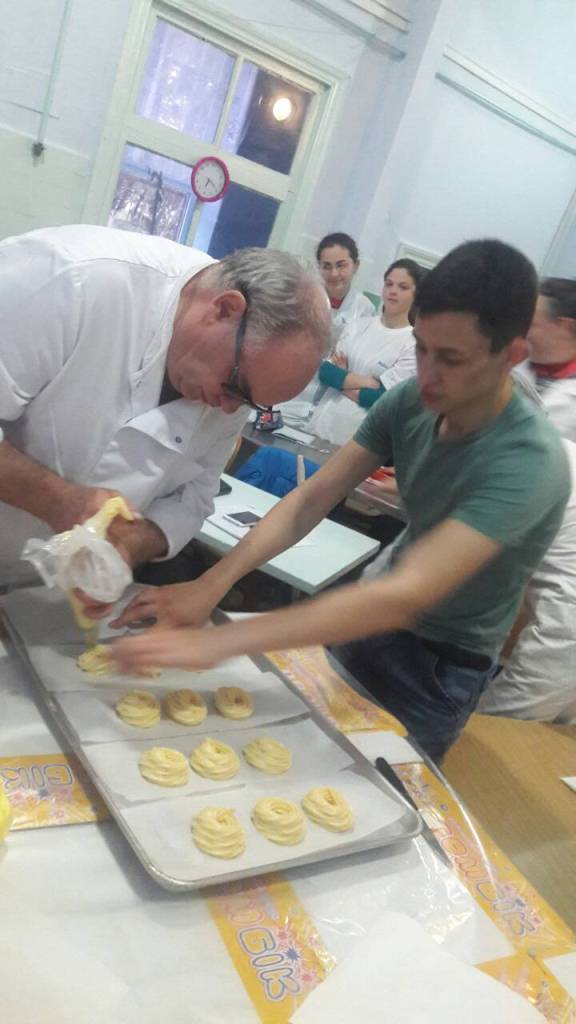 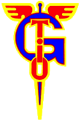 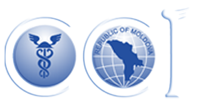 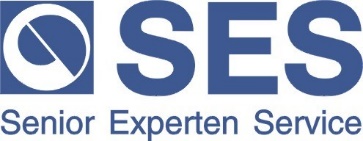 Работа с партнерами Senior Experten Service (SES , Германия)
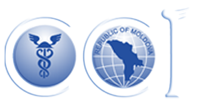 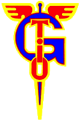 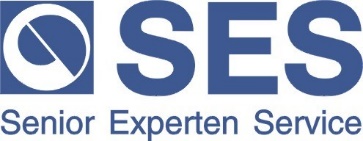 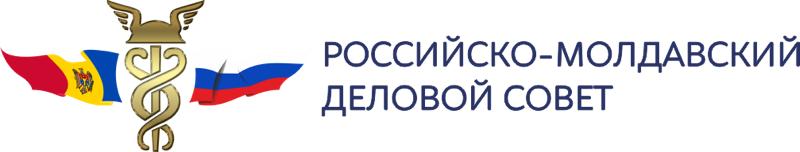 Визит  16-18 июня 2017 г. Курск, Россия;
Участие в Среднерусском Экономическом Форуме;
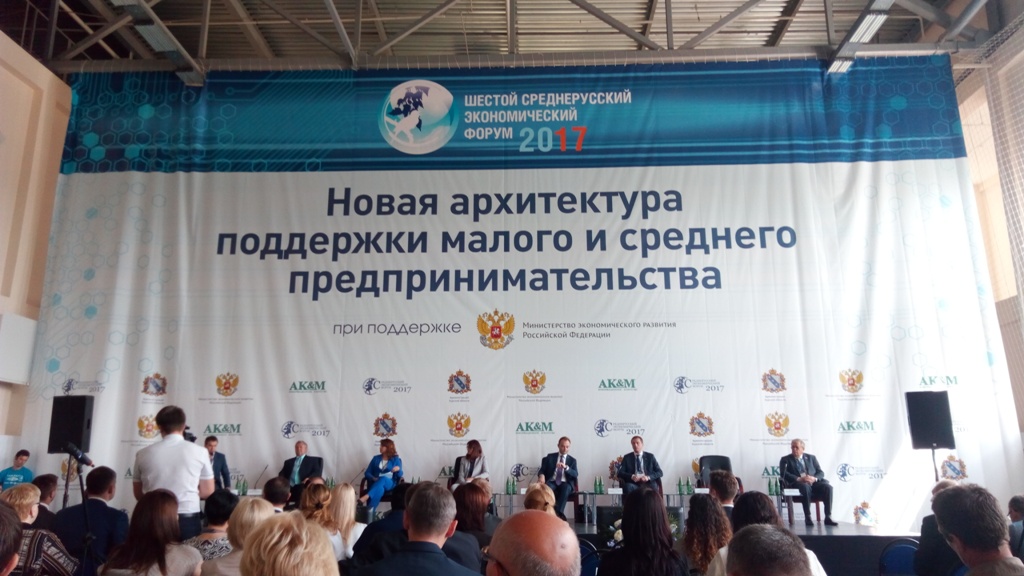 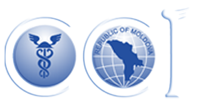 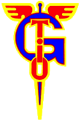 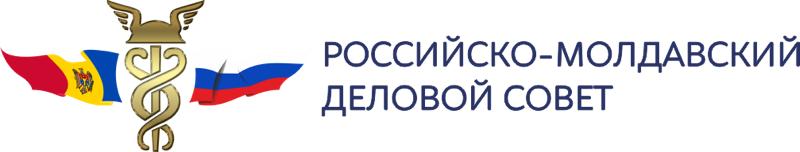 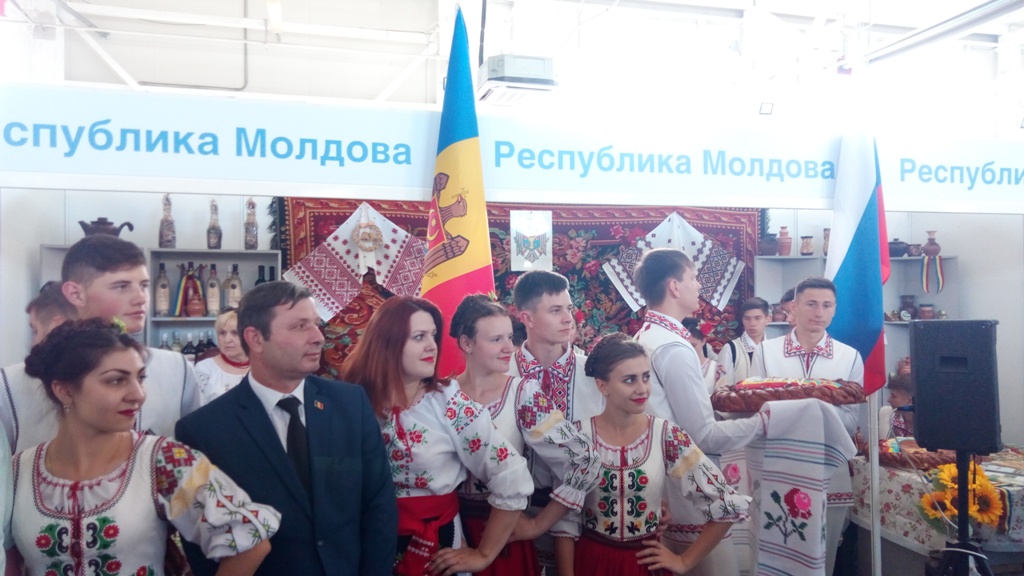 Участие стендом в выставке-ярмарке «Курская Коренская ярмарка 2017»
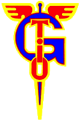 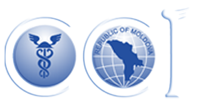 МЕЖДУНАРОДНОЕ СОТРУДНИЧЕСТВО
Руководство ТПП Гагаузии приняло участие в  бизнес-форуме «Турецкая Неделя Экспорта» (г.Стамбул) в ноябре 2017 года
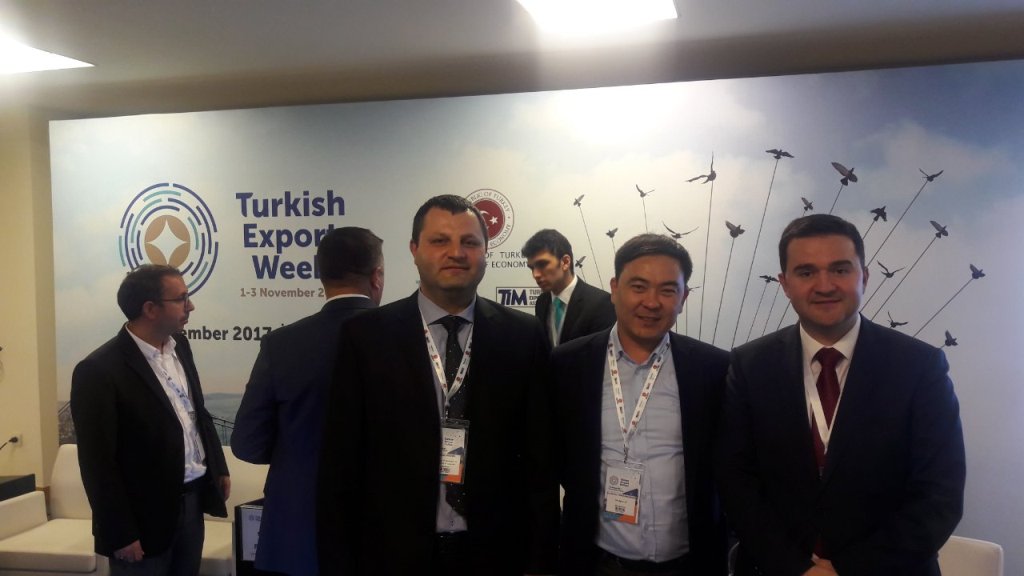 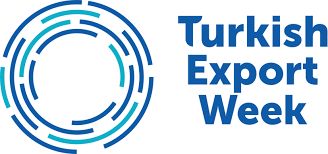 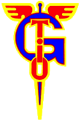 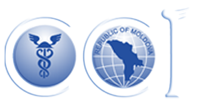 МЕЖДУНАРОДНОЕ СОТРУДНИЧЕСТВО
Заключено  межпалатовское соглашение  о сотрудничестве с ТПП региона Махараштра (Индия)
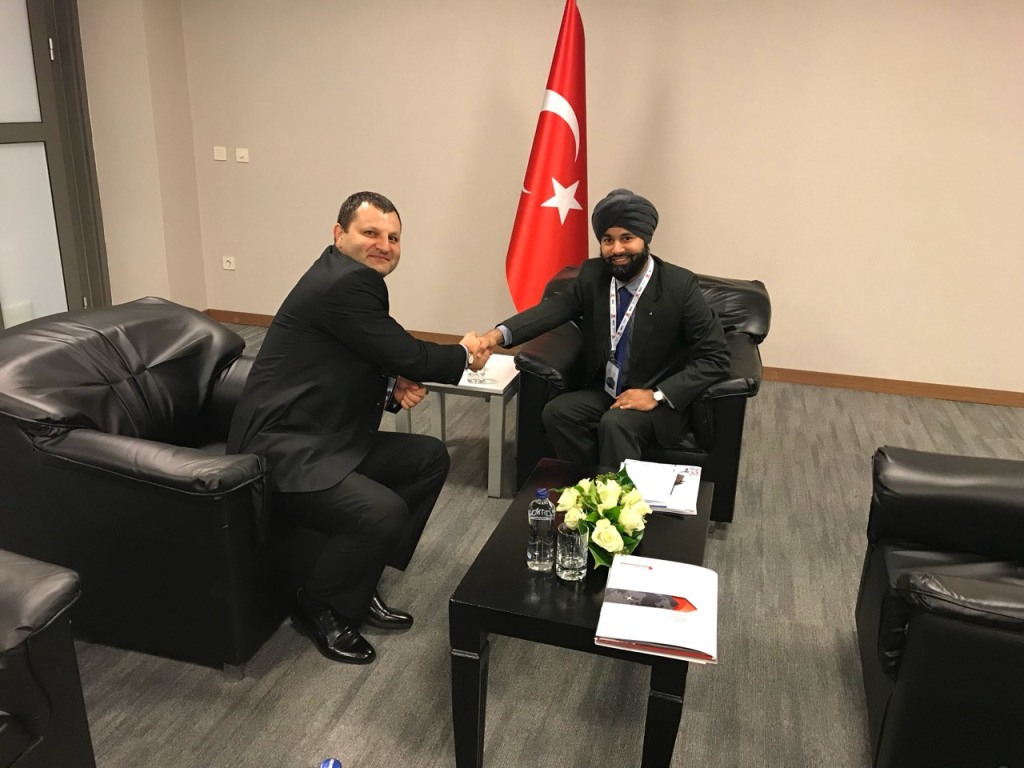 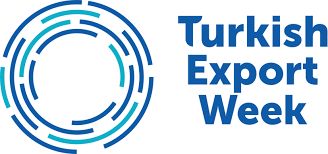 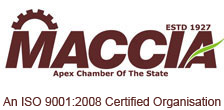 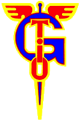 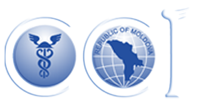 МЕЖДУНАРОДНОЕ СОТРУДНИЧЕСТВО
Проведена встреча с госп. Реджеп Акдаг помошником Премьер-министра Турции по вопросам экономического сотрудничества регионов
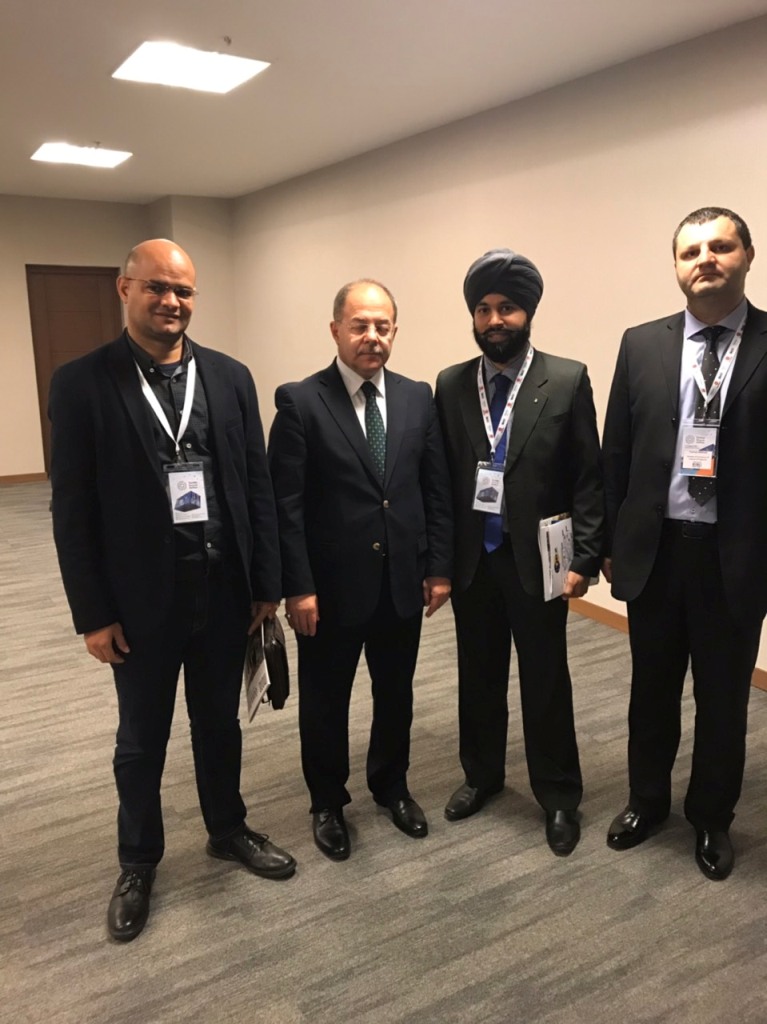 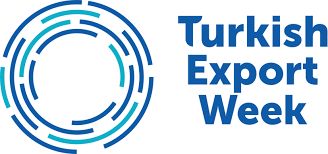 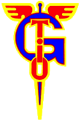 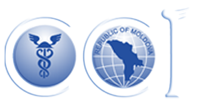 МЕЖДУНАРОДНОЕ СОТРУДНИЧЕСТВО Президент TППб тУРЦИИ M.Rifat Hisarciklioluприезд в Гагаузию, г. Комрат, Октябрь 2017 г.
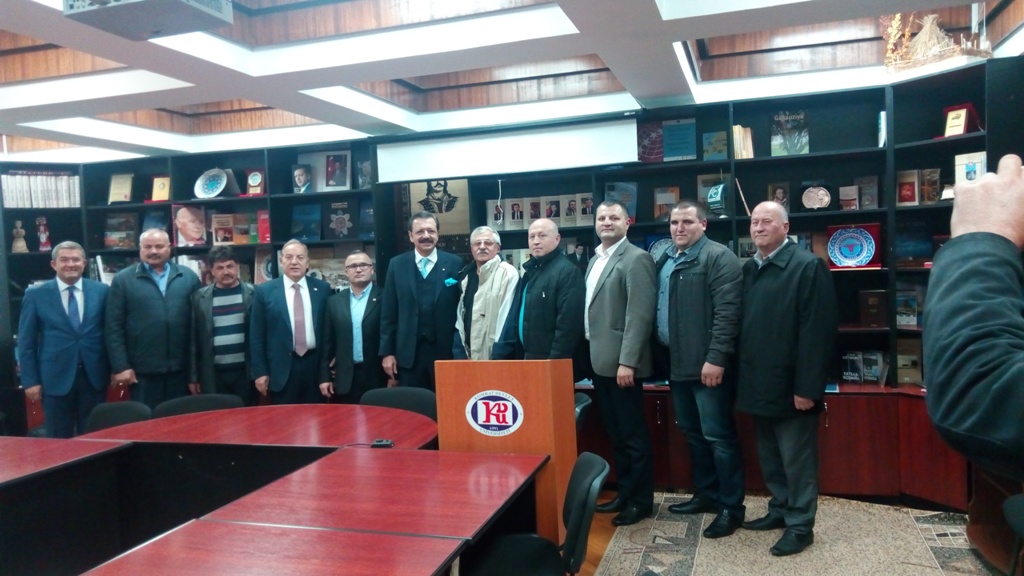 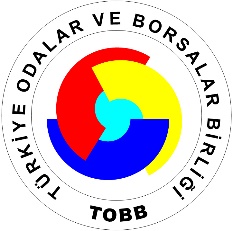 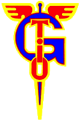 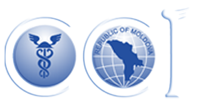 МЕЖДУНАРОДНОЕ СОТРУДНИЧЕСТВО
Организация B2B встреч и визиты на предприятия Гагаузии предпринимателей из Гомельской области (Республика Беларусь)
12-15 сентября 2017 года
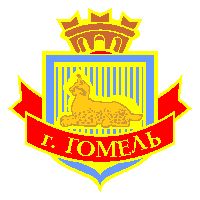 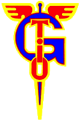 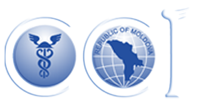 МЕЖДУНАРОДНОЕ СОТРУДНИЧЕСТВО
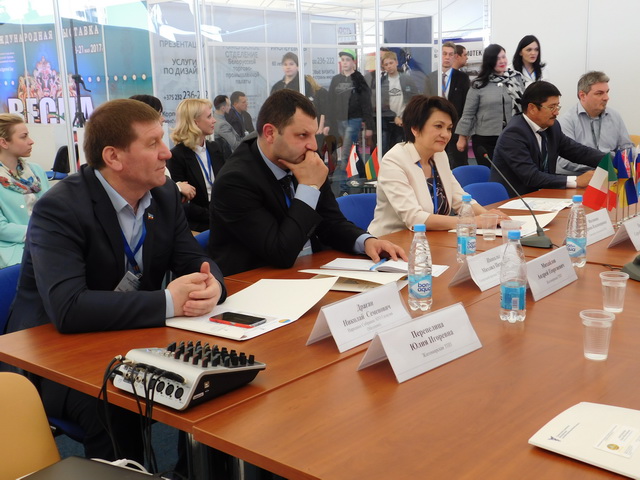 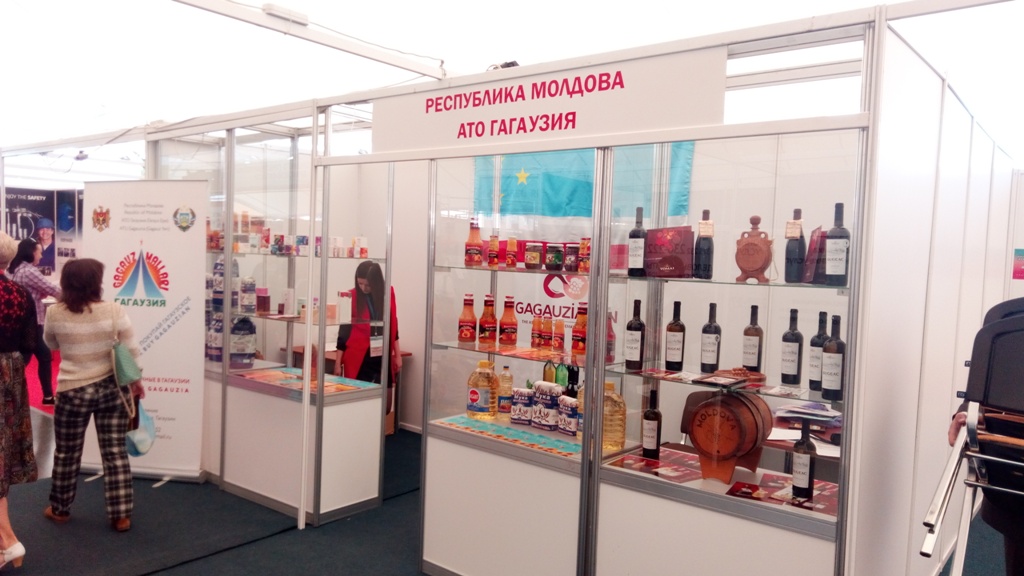 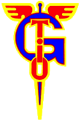 Участие предпринимателей Гагаузии в 
выставке-ярмарке «Весна в Гомеле-2017» 
18-21 мая 2017 г.
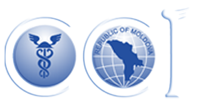 ПРИОРИТЕТНЫЕ НАПРАВЛЕНИЯ ДЕЯТЕЛЬНОСТИ НА 2018 ГОД
Реализации Плана деятельности между Исполкомом Гагаузии и ТПП Республики Молдова на 2018 год;
Содействие предпринимателям в информировании и консультировании о возможностях торговли в рамках Соглашений о свободной торговле (СНГ, Турция и Еврсоюз). Разъяснительная компания для представителей бизнеса;
Содействие предпринимателям региона в продвижении товаров на внутреннем и внешних рынках путем выставочной деятельности, бизнес-миссий и межпалатовских соглашений. Продвижение имиджа Гагаузии и гагаузских товаров;
Продолжение работы по внедрению Региональной Бизнес-Повестки. Работа с отраслевыми группами и бизнес-ассоциациями (сельское хозяйтво/переработка, виноградарство и виноделие, туризм);
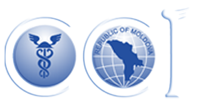 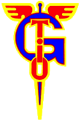 ПРИОРИТЕТНЫЕ НАПРАВЛЕНИЯ ДЕЯТЕЛЬНОСТИ НА 2018 ГОД
Содействие во внедрении на предприятиях Гагаузии международных систем качества ISO, EUROGAP (HACCP) и др. Консультационная поддержка и помощь в подготовке документов;
Продолжение деятельности в области обучения предпринимательству молодых людей (юношей и девушек) в возрасте 18-35 лет (партнерство с ODIMM и др. международными проектами и фондами для внедрения в Гагаузии START UP-ов);
Развитие услуг в сфере делового образования предоставляемых ЦДО при ТПП Гагаузии (обучающие программы в области менеджмента, маркетинга, бизнес-планирования, риск менеджмента, продвижения товаров и услуг) для менеджеров и специалистов предприятий;
Внедрение дуальной системы образования совместно с органами власти, научными и образовательными учреждениями региона.
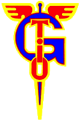 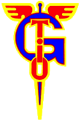 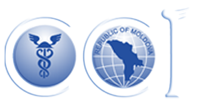 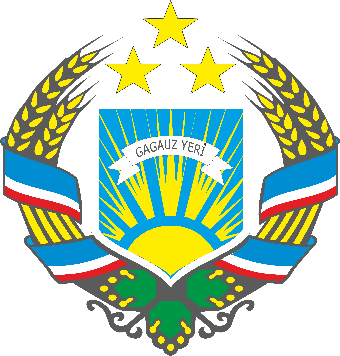 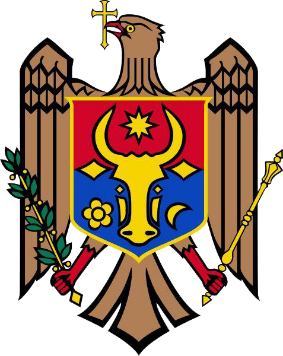 БЛАГОДАРЮ ВАС ЗА ВНИМАНИЕ !
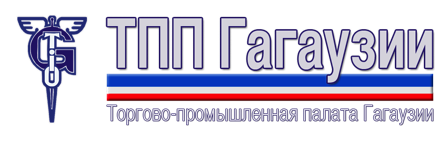 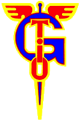 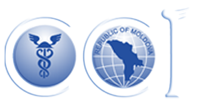